ALLA ?
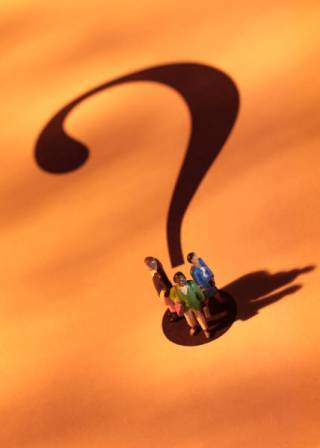 Kien hemm tifla żgħira u xtaqet li Alla jkellimha!
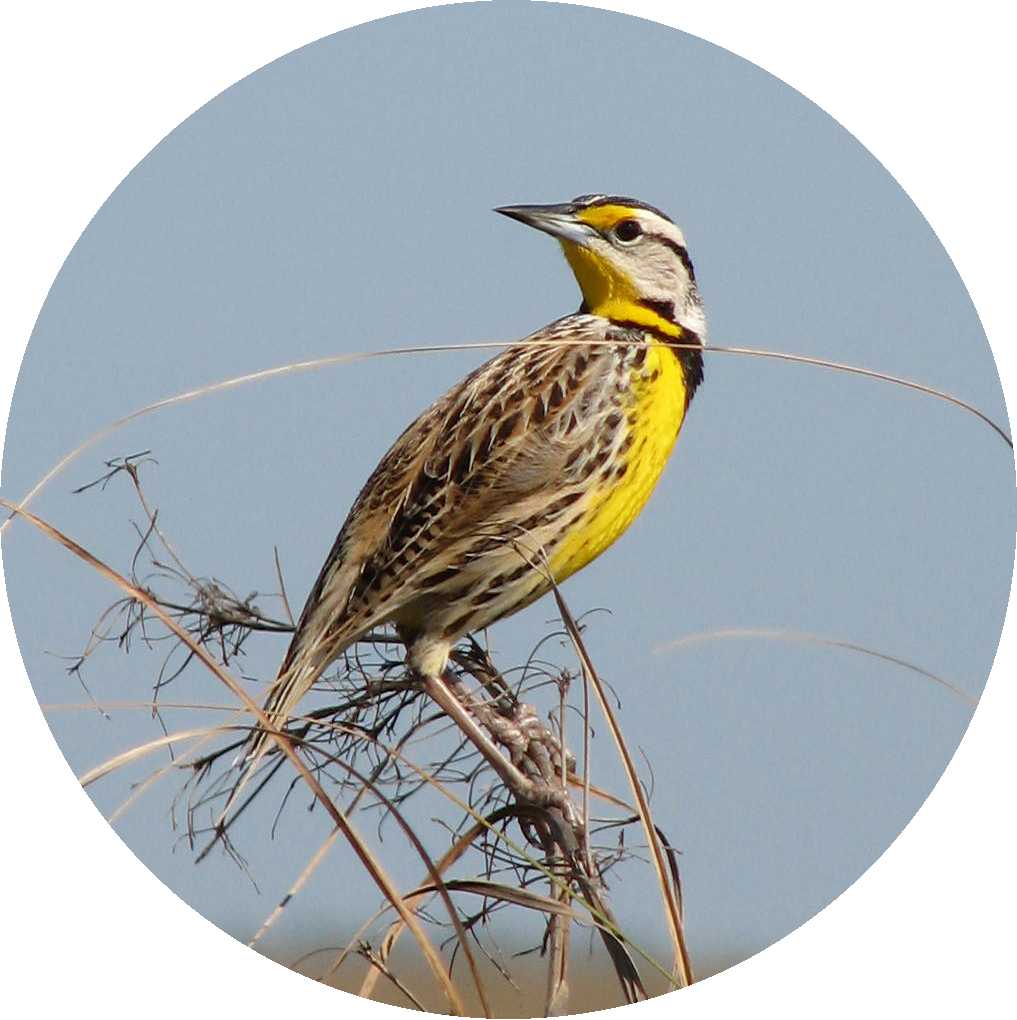 Alla bagħtilha għasfur jgħanni
 iżda hi ma ndunatx!
Għalhekk hi bdiet tgħajjat!
Alla bagħat is-sajjetti u l-beraq.
It-tifla xorta ma ndunatx, għalhekk qaltlu li tixtieq tarah!
Stilla kbira xegħlet fis-sema
 imma t-tifla ma rathiex!
It-tifla issa kienet irrabjatha u għajtet li tixtieq li Alla jagħmel miraklu.
Ommha daħlet tiġri d-dar u qaltilha
 li z-zija kellha tarbija.
Wara li t-tifla ferħet reġgħet ftakret li Alla għadu ma kellimha xejn u għalhekk qaltlu li tixtieq li Alla jmissha
Għalhekk Alla bagħat farfett 
li poġġha fuq idha
 iżda t-tifla keċċietu ‘l hemm.
It-tifla qatgħet qalbha u bdiet taħseb li Alla ma jifhimiex!
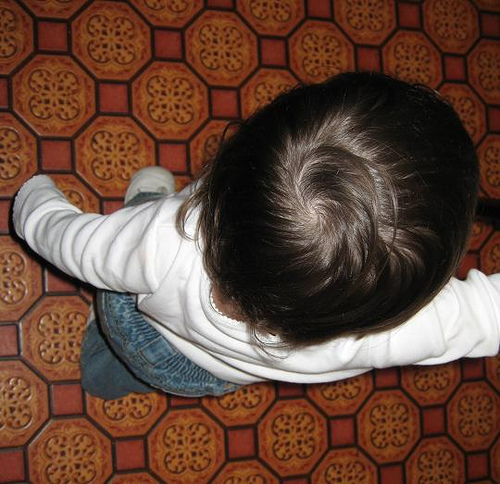